RYHMÄT JA RYHMITTELYT
Ryhmien käyttö Moodlessa
RYHMÄT MOODLESSA
Ryhmät, joissa opiskelijat toimivat.
Ryhmä A, ryhmä B, ryhmä C…
Pari 1: Ville ja Kalle, pari 2: Anna ja Maija, pari 3: Milla ja Camilla…
Jyväskylän yliopisto - Digipalvelut
RYHMÄT MOODLESSA
Ryhmät, joissa opiskelijat toimivat.
Ryhmä A, ryhmä B, ryhmä C…
Pari 1: Ville ja Kalle, pari 2: Anna ja Maija, pari 3: Milla ja Camilla…
Ryhmittelyt ovat ryhmien kokonaisuuksia, esim. parit, tiimit, lukupiiriryhmät
Tarvitset ryhmittelyjä, jos sinulla on eri ryhmäjakoja kurssilla
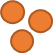 Jyväskylän yliopisto - Digipalvelut
RYHMÄT
Jyväskylän yliopisto - Digipalvelut
Parityöt
Harjoitustyö
Lukupiiri
Jyväskylän yliopisto - Digipalvelut
RYHMÄT MOODLESSA
Ryhmät, joissa opiskelijat toimivat.
Ryhmä A, ryhmä B, ryhmä C…
Pari 1: Ville ja Kalle, pari 2: Anna ja Maija, pari 3: Milla ja Camilla…
Ryhmittelyt ovat ryhmien kokonaisuuksia, esim. parit, tiimit, lukupiiriryhmät
Tarvitset ryhmittelyjä, jos sinulla on eri ryhmäjakoja kurssilla
Ryhmämoodit, joilla aktiviteeteissa otetaan käyttöön ryhmätyöskentely. 
Esim. keskustelualue-aktiviteetti jaetaan ryhmämoodilla eri ryhmien keskustelualueiksi tai tehtävä-aktiviteettiin palautetaan ryhmämoodilla ryhmänä työ
	 (yksi palauttaa viiden hengen ryhmätyön, kaikki saavat ryhmätyöstä 		saman arvosanan)
Keskustelualue: Pari 1

Keskustelualue: Pari 2

Keskustelualue: Pari 3
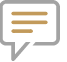 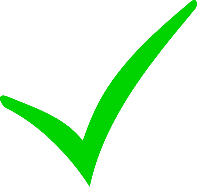 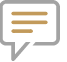 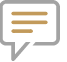 Jyväskylän yliopisto - Digipalvelut
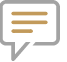 Ryhmiin jakaantuminen
Jyväskylän yliopisto - Digipalvelut
RYHMIIN JAKAMINEN TAI JAKAUTUMINEN
Opettaja voi tehdä ryhmäjaot:
Sijoittamalla opiskelijat haluamiinsa ryhmiin
Arpoa ryhmät, esim. jako kolmeen / kolmen ryhmät jne.
Ryhmäjaot –aktiviteeteilla opiskelijat voivat valita tai muodostaa itse ryhmiä:
Ryhmänvalinta (group choice): Opiskelija valitsee mihin ryhmään haluaa kuulua, esim. opettajan luomiin ryhmiin esitelmä-aiheista 
Ryhmänmuodostus (group self selection): Opiskelijat voivat itse luoda ja jakautua ryhmiin
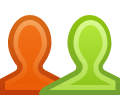 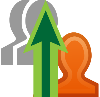 Jyväskylän yliopisto - Digipalvelut
RYHMÄJAOT
Jyväskylän yliopisto - Digipalvelut
Ryhmien luominen
Jyväskylän yliopisto - Digipalvelut
Ryhmäytymisaktiviteettien lisääminen Moodle-kurssille
Jyväskylän yliopisto - Digipalvelut
Ryhmien käyttö Moodlessa
ELI RYHMÄMOODIT
Jyväskylän yliopisto - Digipalvelut
Ryhmämoodit Moodlessa
Kun ryhmät on jaettu, täytyy ne ottaa käyttöön aktiviteeteissa
Ryhmämoodilla voit ”niputtaa” yhteen aktiviteettiin kaikki ryhmät
Tehtävä-aktiviteetti: kaikki ryhmät palauttavat ryhmätyön yhteen aktiviteettiin
Keskustelualue: kaikki ryhmät keskustelevat yhdellä keskustelualueella
Ryhmien näkyvyys  valitse ryhmämoodiksi:
Ei ryhmiä
Näkyvät ryhmät: Ryhmät näkevät toistensa kirjoitukset / tehtävät, mutta eivät voi palauttaa omaa tehtävää toisen ryhmän alueelle
Erilliset ryhmät: Ryhmät eivät näe toistensa töitä
Jyväskylän yliopisto - Digipalvelut
Ryhmätehtävien asetukset ja moodit
Jyväskylän yliopisto - Digipalvelut
Yhteenveto
Kurssilaiset jaetaan ryhmiin Moodlessa osallistujalistan asetusten kautta
Ryhmittelyillä koostetaan ryhmät tiettyyn kategoriaan, esim. ”harjoitusryhmät”
Ryhmiin jakautuminen
Opettaja luo ja määrittelee/arpoo ryhmät
Opettaja luo ryhmät + opiskelijat valitsevat ryhmänsä (ryhmävalinta-aktiviteetti)
Opettaja luo ryhmittelyn + opiskelijat luovat omat ryhmänsä (ryhmänmuodostus-aktiviteetti)
Käytä ryhmiä aktiviteeteissa tai kurssialueella
Ryhmätöitä varten ota ryhmät käyttöön aktiviteetin asetuksista valitsemalla ryhmämoodi
Kurssialueella määrittele esim. osioon Pääsyn rajoitus ryhmiltä
Jyväskylän yliopisto - Digipalvelut